Asuhan Pada Anak Dengan Kondisi Rentan
Tujuan Pembelajaran:
Mahasiswa mampu menjelaskan asuhan pada anak dengan kodisi rentan
2
Perbedaan Ras
Filosofi Bhinneka Tunggal Ika mengajak kita untuk meyakini bahwa di dalam diri manusia bersemayam potensi kemanusiaan yang bila dikembangkan melalui pendidikan yang baik dan benar dapat berkembang tak terbatas. Dan perlu diyakini pula bahwa potensi itu pun ada pada diri setiap ABK. Karena, seperti halnya ras, suku, dan agama di tanah Indonesia, keterbatasan pada ABK maupun keunggulan pada anak pada umumnya memiliki kedudukan yang sejajar
3
Suasana tolong menolong seperti yang dikemukakan di atas dapat diciptakan melalui suasana belajar dan kerjasama yang silih asah, silih asih, dan silih asuh (saling mencerdaskan, saling mencinta, dan saling tenggang rasa).
4
Kebutuhan khusus yang dapat kita berikan pada permasalahan ras ini antara lain :

Ajak berpikir kritis dan terbuka 
Ajak bersosialisasi dengan lingkungan 
Bangun rasa percaya diri
Bacakan cerita tentang perbedaan dan keragaman 
Bertamasya Ajak berkunjung ke tempat-tempat yang penuh keragaman 
Tanamkan karakter kebangsaan
5
Usia   anak (< 21 tahun)
(18-21 tahun)
(11-14 tahun)
Remaja awal
Remaja madya
Remaja akhir
(15-17 tahun)
6
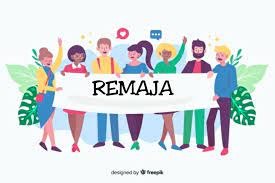 Remaja
Menurut World Health Organization (WHO), remaja adalah penduduk dalam rentang usia 10 hingga 19 tahun. Masa ini merupakan periode persiapan menuju masa dewasa yang akan melewati beberapa tahapan perkembangan penting dalam hidup
7
Kebutuhan yang dapat kita berikan pada anak berkebutuhan khusus dengan permasalahan fisik pada usia < 21 tahun, antara lain :
perdarahan pertama kali dari uterus yang terjadi pada wanita di masa pubertas sekitar usia 12-14 tahun:
Jadilah pendengar yang baik. 
Hormati privasi anak 
Sepakati aturan-aturan penting 
Berikan motivasi untuk cita-citanya. 
Berikan informasi dalam bergaul. 
Sampaikan cara mengelola stres
KEBUTUHAN KHUSUS PADA PERMASALAHAN PSIKOLOGIS
Psikologi berasal dari bahasa Yunani Kuno: psyche = jiwa dan logos = kata. Dalam arti bebas psikologi adalah ilmu yang mempelajari tentang jiwa atau mental. Psikologi tidak mempelajati jiwa atau mental secara langsung karena sifatnya yang abstrak, tetapi psikologi membatasi pada manifestasi dan ekspresi dari jiwa atau mental yang berupa tingkah laku dan proses atau kegiatannya, sehingga psikologi dapat didefinisikan sebagai ilmu pengetahuan yang mempelajari ilmu tingkah laku dan proses mental
9
Kehamilan Akibat Pemerkosaan
Inilah salah satu alasan mengapa perempuan masuk dalam kelompok rentan. Kekerasan seksual sendiri diartikan sebagai tindak, ucapan maupun perbuatan yang dilakukan seseorang untuk melakukan kegiatan seksual tanpa adanya persetujuan. Beberapa bentuk kekerasan seksual antata lain: perkosaan, perbudakan, pemaksaan perkawinan, pelecehan seksual, dan lainnya.
10
Tak jarang pula akibat pemerkosaan ini derita perempuan semakin bertambah dengan hadirnya janin yang tidak diinginkan Keadaan ini cendrung membuat perempuan mengalami tekanan psikologi yang berujung pada keinginan bunuh diri.
11
Faktor risiko terjadinya perkosaan pada Wanita:
Berusia muda. 
Punya riwayat dianiaya saat kecil. 
Pernah menjadi korban kekerasan seks sebelumnya. 
Menggunakan NAPZA (Narkoba, Psikotropika dan Zat Adiktif). 
Pekerja seks. 
Memiliki banyak pasangan seksual.
12
Hidup di lingkungan masyarakat yang sanksi terhadap pelaku seksualnya rendah. 
Masyarakat yang menganut peran gender tradisional. 
Tinggal di lingkungan dengan norma sosial yang mendukung kekerasan seksual, 
Masyarakat dengan ideologi seksual sebagai hak laki-laki
13
Kebutuhan Khusus Kehamilan Korban Pemerkosaan
Memberikan dukungan kepada remaja/ perempuan yang hamil akibat pemerkosaan 
Berusaha memberikan konseling untuk penerimaan terhadap kehamilan. 
Memberikan terapi mengatasi trauma pada korban pemerkosaan 
Namun apabila kejadian tersebut meninggalkan trauma mendalam yang berujung upaya bunuh diri, maka tindakan medis aborsi dapat menjadi solusi dengan syarat kehamilan
14
Faktor yang mendorong mengapa seseorang melakukan tindak kejahatan abortus, yaitu:
Kondisi usia masih muda atau menurutnya belum layak memiliki anak. 
Malu diketahui oleh orang tua atau keluarga dan masyarakat kalau dirinya sedang hamil. 
Pria yang menghamilinya tidak mau bertanggung jawab
Masih sekolah
Kodisi ekonomi yang tidak mencukupi
Janin yang dikandung dari kasus pemerkosaan
15
Ketika kamu merasakan jatuh bangun untuk meraih impian….Jangan pernah Lelah untuk bangkit lagi…Lalu lihatlah…ada Bahagia untuk ayah dan ibumu disana…
16
17